QA histos from run st_pxl_14152024_raw_1220001.pxlQa.root
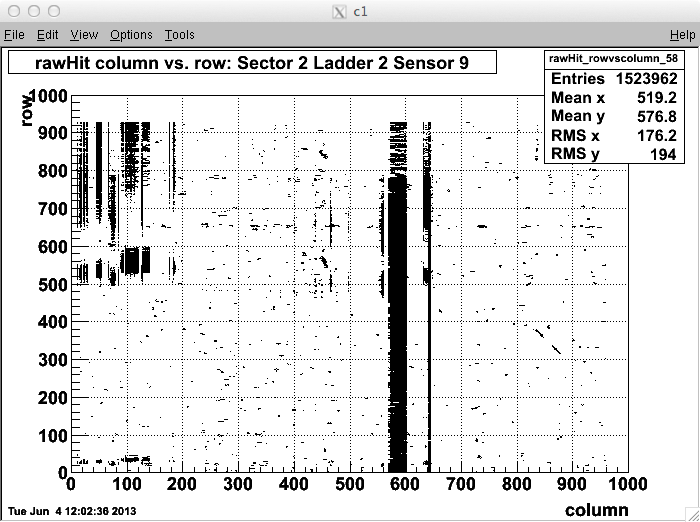 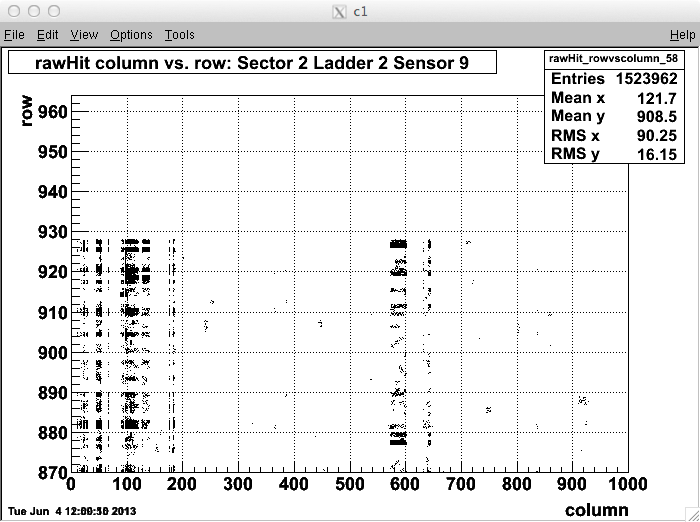